Chances & Risks
Guiding Questions
Which chances and risks do you face when implementing your project? How can they limit the success of your project?  
What are your short- and long-term strategies to seize chances and minimize risks?
How can you increase your strengths so that opportunities can be realized?  How can you minimize weaknesses that could be exploited by external threats?
Chances & Risks
S
W
T
O
Weaknesses 

What is your project lacking? Where does your project have limited resources? Which areas need improvement so that you can accomplish your goals?
Strenghts

What are you doing well? Which internal resources do you have? Which advantages do you have compared to your competitors?
Threats

Which risks do you face in regards to the current and future political, economic, social, technological, legal and environmental situation?
Opportunities

Which chances do you face in regards to the current and future political, economic, social, technological, legal and environmental situation?
My project:Chances & risks
S
W
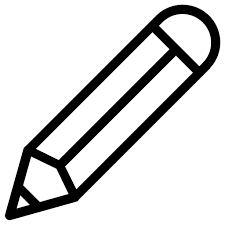 T
O
Weaknesses 

…
…
…
Strenghts

…
…
…
Threats

…
…
…
Opportunities

…
…
…